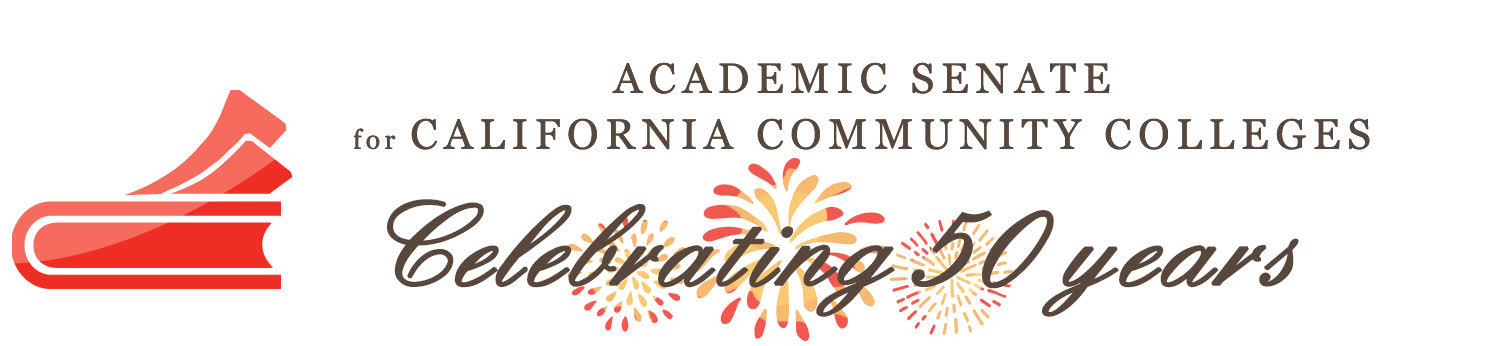 From Job announcement to interview:Overview of resources, applications, and the hiring Process
Beth Au, Director, California Community Colleges Registry
Eric Shearer, Faculty/Past Vice President of Instruction, Napa Valley College
Dianna Chiabotti, Dean of Career Technical Education, Napa Valley College
Henry Yong, Chancellor, Yosemite Community College District
Maurice Goodman, Board President, San Mateo Community College District
Silvester, Henderson, ASCCC At Large Senate Representative and Part-Time Committee Chair


2020 ASCCC Part-Time Faculty Institute
Overview
This general session will :
Follow the process from full-time job opening to new full-time hire
Include tips on how to search for available full time positions
Provide guidance on how to be a successful candidate at each stage of the hiring process
Alert potential job candidates of pitfalls to avoid
Provide information about what to expect during the interview process from an applicant’s perspective.
A New Position is Approved
Understanding the full-time faculty hiring process, especially for those that are new to the system, can be challenging. 
Colleges/districts usually start the hiring process in early fall when districts determine how many faculty must be hired (FON) and how many new faculty positions the district can afford.
Colleges will determine which positions are approved. This process varies from one college to the next, but it will involve the college president and the local academic senate.
There is no requirement that colleges replace positions due to retirement. So, if you are currently part time at a college where a full time faculty member is retiring, the college is not required to hire another full time faculty member in the same discipline.
Development of the Job Announcement
A job announcement is developed that generally includes:
Required Application Materials
Minimum qualifications—These are the degrees that make a candidate eligible for a position. This does not guarantee that you will be interviewed or hired. 
Desirable qualifications—this could include things like a PhD, prior teaching experience, SLO experiences, etc.
Job duties
Supplemental “Questions”
Process and Materials for Requesting Equivalency
Salary and Benefits Information
Position is Advertised
It is important to know where to look when searching for a full time position
The CCC Registry is an excellent source for community college position – What is the CCC Registry?
the State Chancellor’s job website for Full-time faculty and administrator openings. 
The Registry hosts job fairs annually in Los Angeles and Bay Area in January/February. 
It is a recruitment resource for the proactive job seeker. Registration on the site includes the option to sign up for e-alerts for jobs in your field. 
Applying for one position does not establish on-going applicant status at a college/district
Initial Screening Criteria Developed
Screening Criteria are usually developed by the screening or search committee based on the job announcement and duties
Typically based on desirable qualifications, supplemental questions, and other information often included in the job announcement
Used to select potential candidates to interview
Applying for a Position
A screening committee may have more than 100 applications to review, so it is important to keep some things in mind when putting your application together.
Include all of the required material or your application will not be forwarded.
Make sure that you have access to letters of recommendation and unofficial transcripts. 
Your CV should highlight your teaching experience more than your research publications. Remember that CCCs are not research institutions.
You must complete the district application form. Do you say “refer to CV” when completing the application.
Your cover letter should mention any desirable qualifications that you have and could include information about why you want to work at that college.
Things to Avoid When Applying
Don’t use a form cover letter. Try to add something that customizes the letter to the application. This is particularly important in a multi-college district.
Don’t include the name of the wrong college in any of your materials.
Don’t discuss your research philosophy because it could make the committee concerned that you view the position as “temporary” and are just looking to leave.
Don’t just restate your work history in the cover letter. The letter should tell your story, not just list your experience.
Initial Applicant Screening is Performed
Applications are typically screened to determine if
the application is complete
the applicant met the minimum qualifications
the applicant has qualifications equivalent to the minimum qualifications*
*this depends on the structure of the college/district equivalency procedures and may be done either by the committee, the committee chair, or classified professional staff

Applications are then screened based on the initial screening criteria typically determined by the screening committee.  Committees generally cannot consider anything that is not included in the application

Tips to be successful at this stage:
Don’t assume that because you are working at the college that the committee will know everything that you have been doing
Have someone read over your application for spelling, grammar, and content
Questions for the Initial Interview
Interview questions are developed by the screening committee prior to reviewing any of the applications.
Questions are the same for each candidate with little room for variation.
Interviews are generally done by a committee and typically include:
At least one question about working with diverse students
A teaching demonstration
Scenarios about experiences in the classroom
Questions about your teaching philosophy, as well as specific pedagogical/content area
Contributions outside of the classroom
Tips for the Initial Interview
Don’t expect the committee members to respond to you. They are trained to be as emotionless as possible.
Be prepared for the committee to be large. Committees of 10 or more individuals are not unusual.
If given the questions ahead of time, make notes about your potential answers.
Pay attention to time, especially for your teaching demonstration – practice ahead of time.
Be prepared to talk about why you want to work at that college. Make sure that you know something about that is specific to the college where you are interviewing.
Selection of Finalists and Second Level Interviews
Finalists are selected from the interview pool.
Committee often has a pre-determined set of criteria used to determine finalists based on screening criteria, teaching demonstration, and interview.
Finalists are typically recommended to the college president or other senior administrator for additional interview(s).
Often, the CEO and/or Chief Instructional Officer conducts a final interview.
These interviews are typically attended by only a few people and are more free-form.
Tips for the Second Level Interview
Be prepared to talk about your commitment to the college. The college president is looking to hire someone that will be invested in the college for many years, not someone that is counting the minutes until they drive home.
The 2nd level interview isn’t about your content knowledge or teaching skill, it is about assessing how you will fit in with the college. Be yourself and don’t promise anything you aren’t comfortable with.
Prepare questions that will elicit answers you feel you need to decide on a possible offer.
Take advantage of offers to “share anything else you think the hiring administrator should know about you”.
Be Prepared for Additional Screening
Reference checks are typically performed. 
Background checks may be performed.
Successful candidate is offered a position.
Questions?
Thank You!
Beth Au (registry@yosemite.edu)
Eric Shearer(eshearer@napavalley.edu)
Dianna Chiabotti(dchiabotti@napavalley.edu)
Henry Yong(yongh@yosemite.edu)
Maurice Goodman(goodmanm@smccd.edu)
Silvester Henderson(Shenderson@losmedanos.edu)